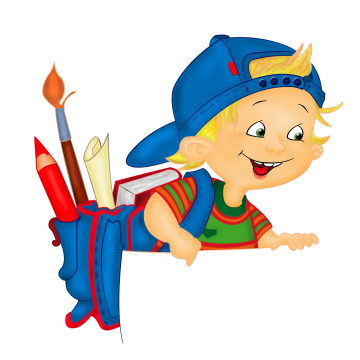 Тренажер ЛОГИКА И МЫШЛЕНИЕ
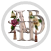 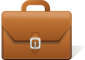 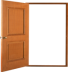 НАЗОВИ СЛЕДУЮЩЕЕ ЧИСЛО
7    8
3    4
6    7
5    6
8    9
1    2
4    5
9    10
2    3
ПРОВЕРКА
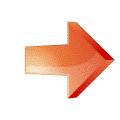 НАЗОВИ ПРЕДЫДУЩЕЕ  ЧИСЛО
6    7
2    3
4    5
5    6
8    9
9    10
3    4
7    8
0    1
1    2
ПРОВЕРКА
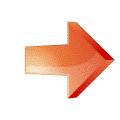 СКОЛЬКО ПОЛУЧИТСЯ?
6  + 1 = 7
2 + 1 = 3
4  + 1 = 5
5 + 1 = 6
8  + 1 = 9
9 + 1 = 10
3  + 1 = 4
7 + 1 = 8
0  + 1 = 1
1 + 1 = 2
ПРОВЕРКА
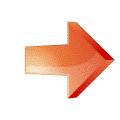 СКОЛЬКО ПОЛУЧИТСЯ?
7 – 1 = 6
3 – 1 = 2
5 – 1 = 4
6 – 1 = 5
9 – 1 = 8
10 – 1 = 9
4 – 1 = 3
8 – 1 = 7
1 – 1 = 0
2 – 1 = 1
ПРОВЕРКА
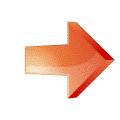 НАЗОВИ ЛИШНЕЕ
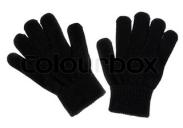 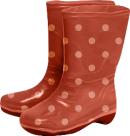 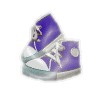 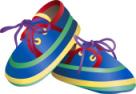 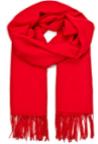 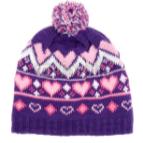 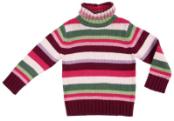 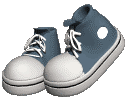 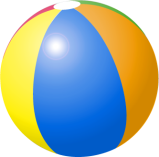 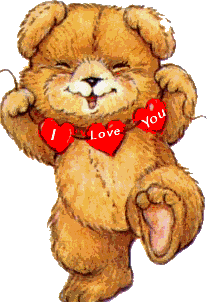 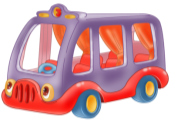 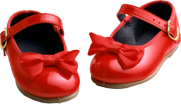 ПРОВЕРКА
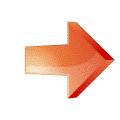 НАЗОВИ ЛИШНЕЕ
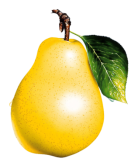 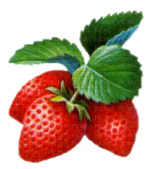 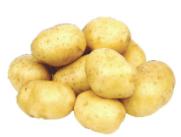 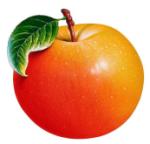 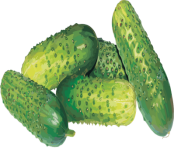 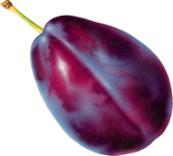 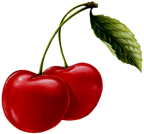 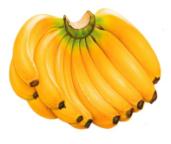 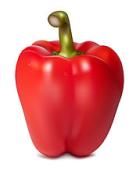 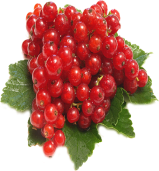 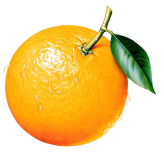 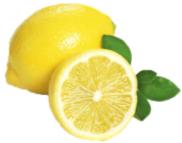 ПРОВЕРКА
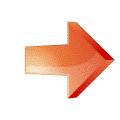 НАЗОВИ ЛИШНЕЕ
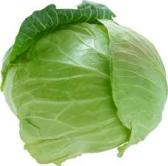 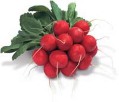 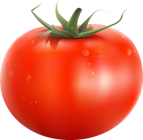 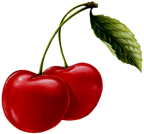 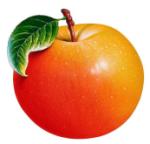 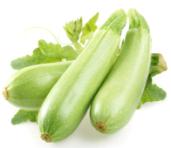 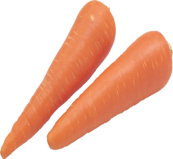 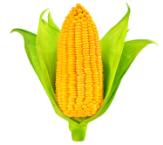 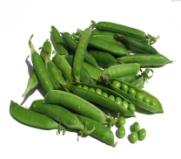 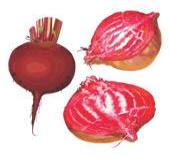 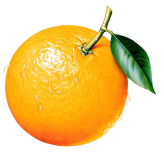 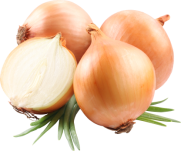 ПРОВЕРКА
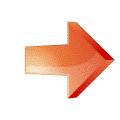 НАЗОВИ ЛИШНЕЕ
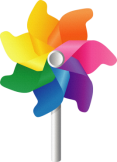 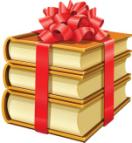 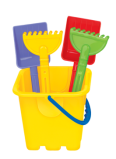 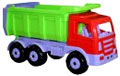 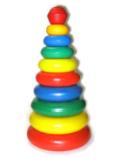 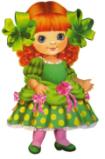 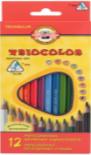 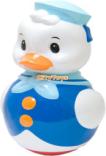 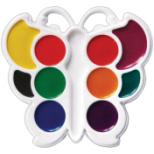 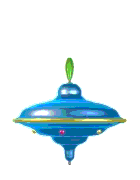 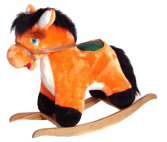 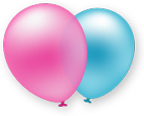 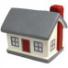 ПРОВЕРКА
Спасибо за работу!
Ты молодец!